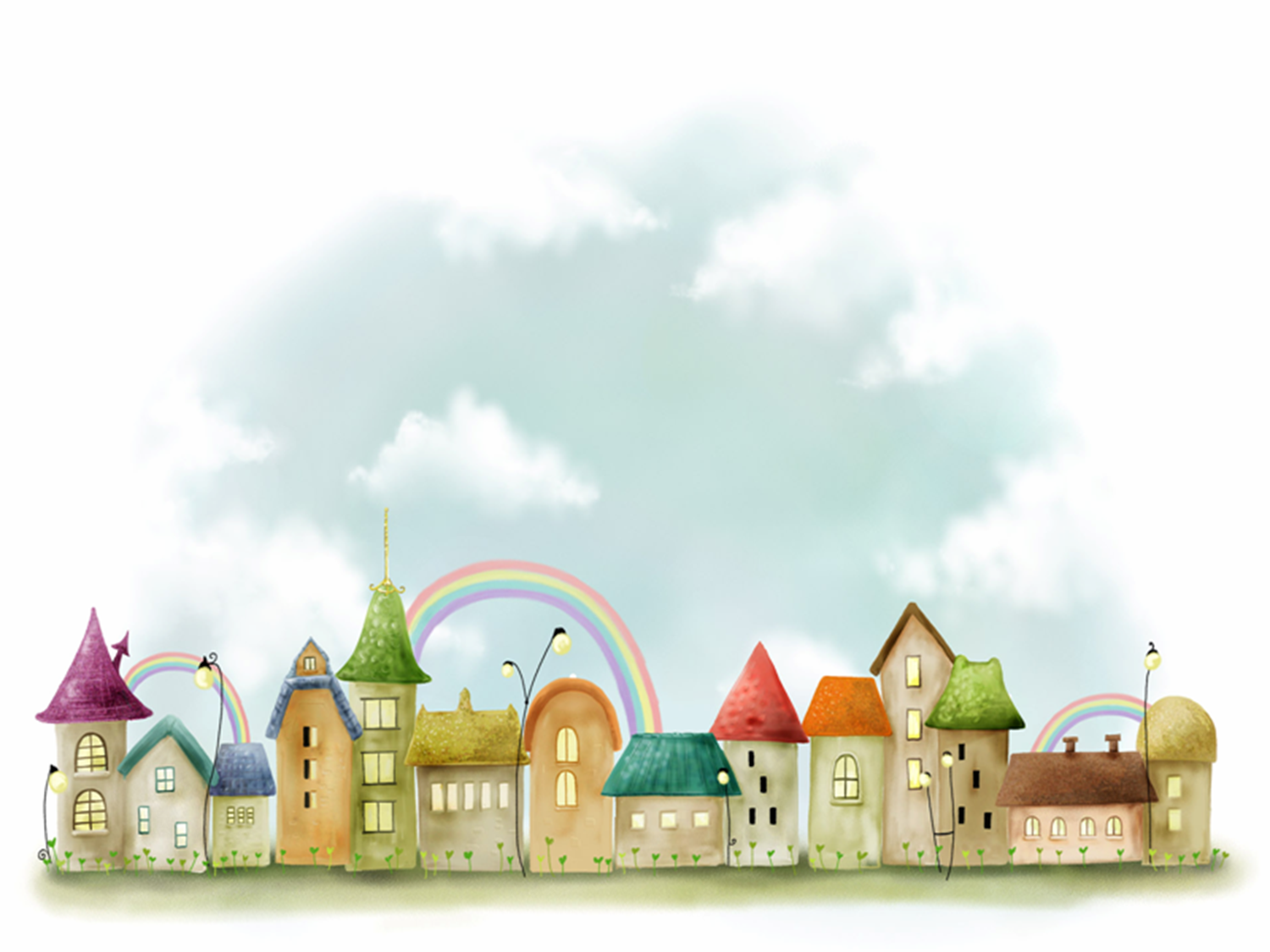 PHÒNG GD&ĐT QUẬN LONG BIÊN
 TRƯỜNG MẦM NON GIANG BIÊN
LĨNH VỰC PHÁT TRIỂN NHẬN THỨC


ĐỀ TÀI: KHÁM PHÁ CỦ CÀ RỐT
MGB C2
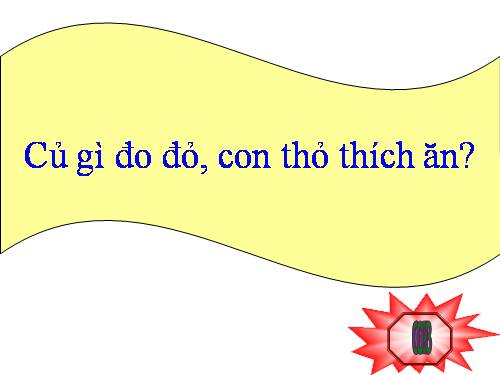 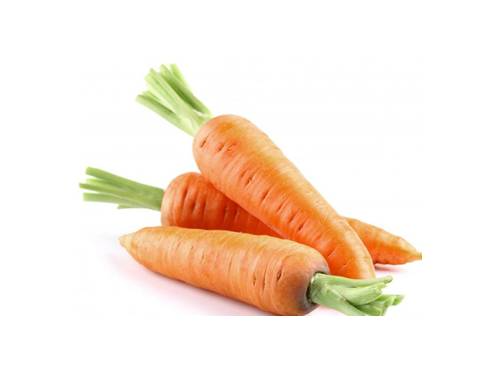 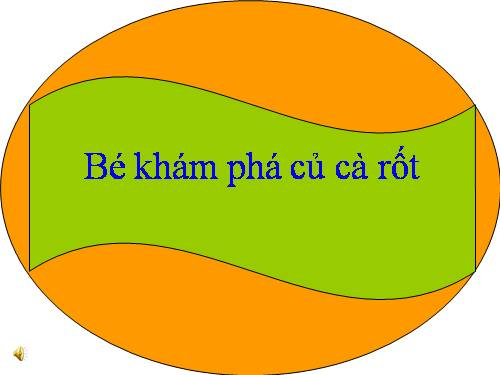 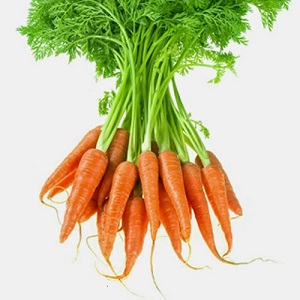 Lá củ cà rốt
Thân củ cà rốt
Rễ củ cà rốt
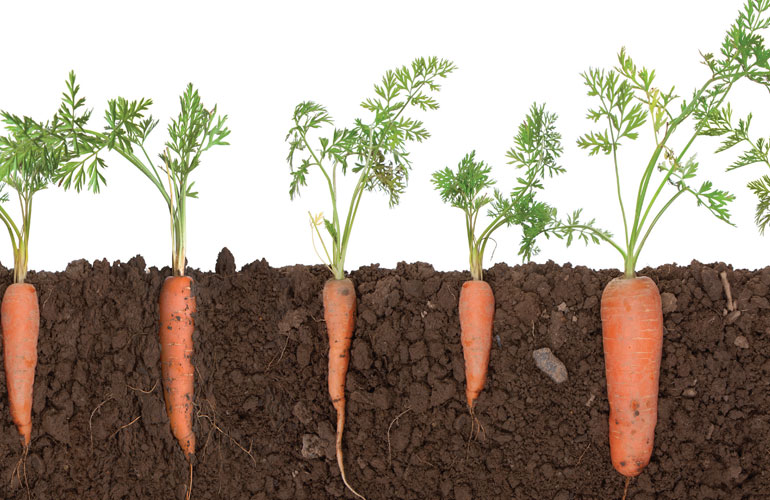 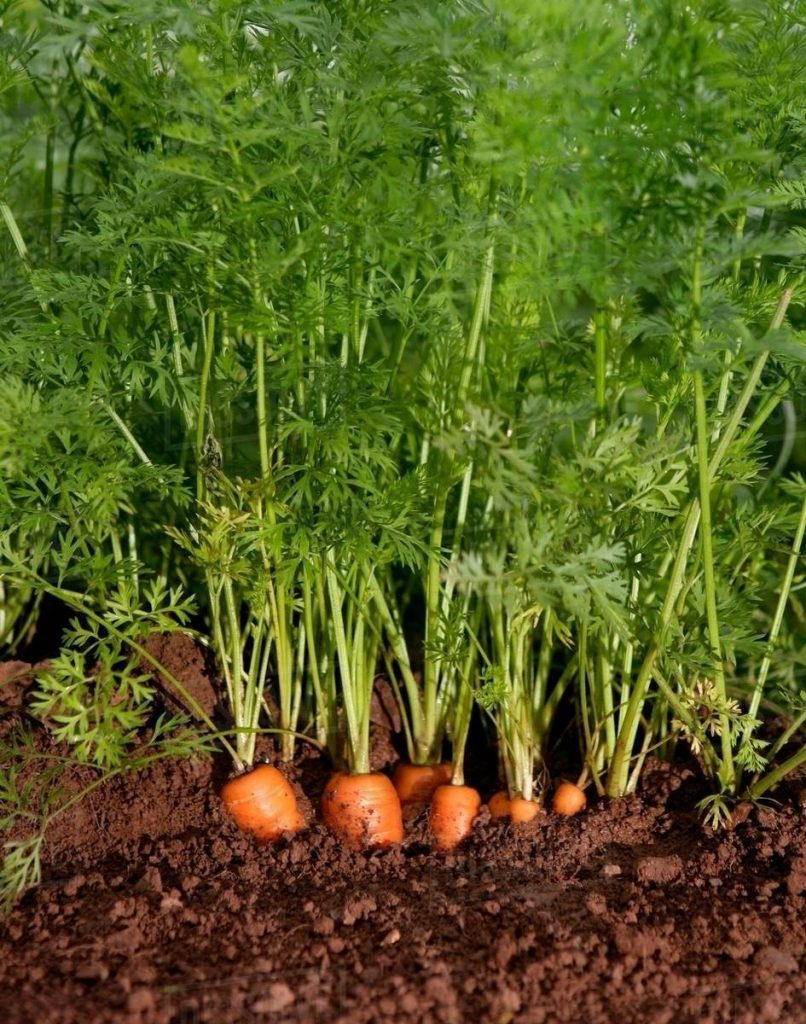 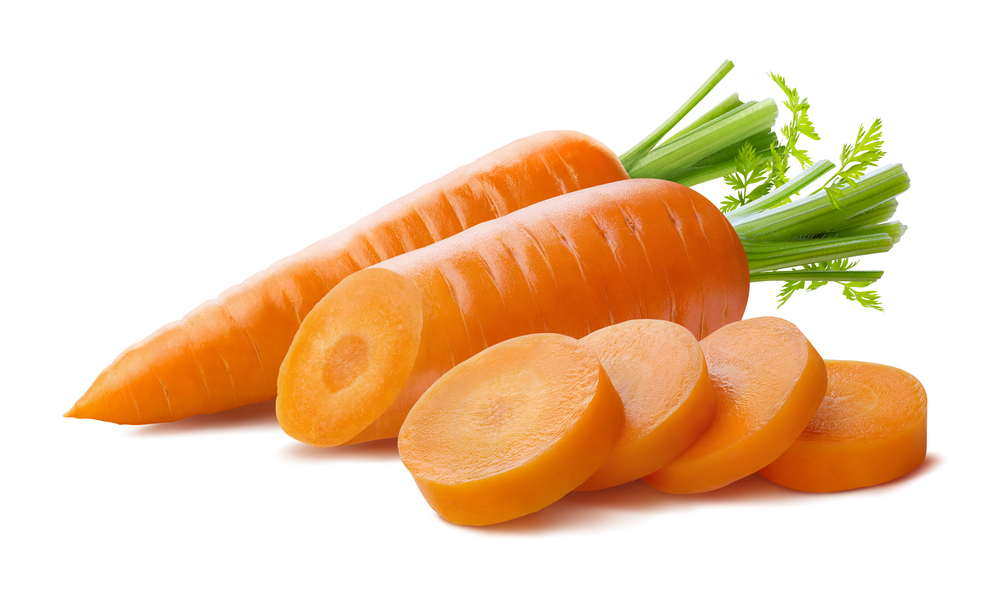 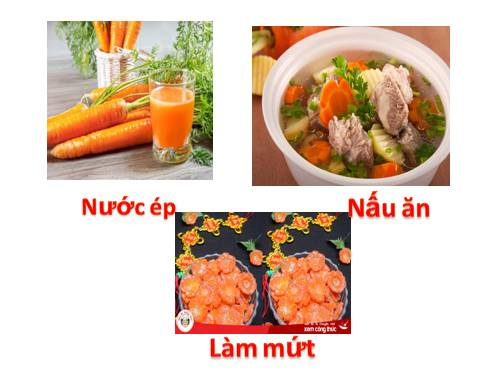 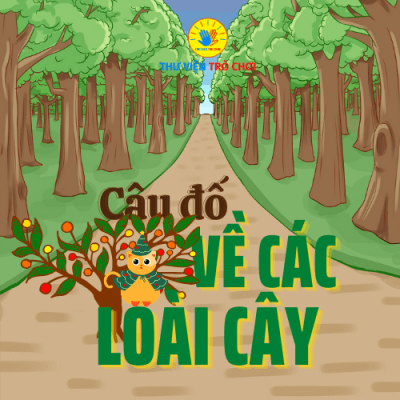 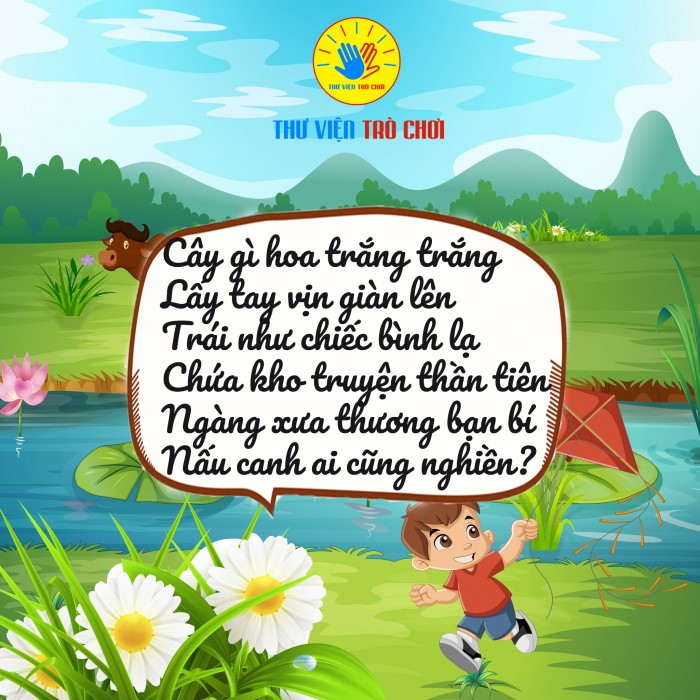 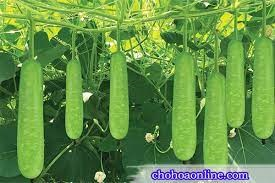 CÂY BẦU
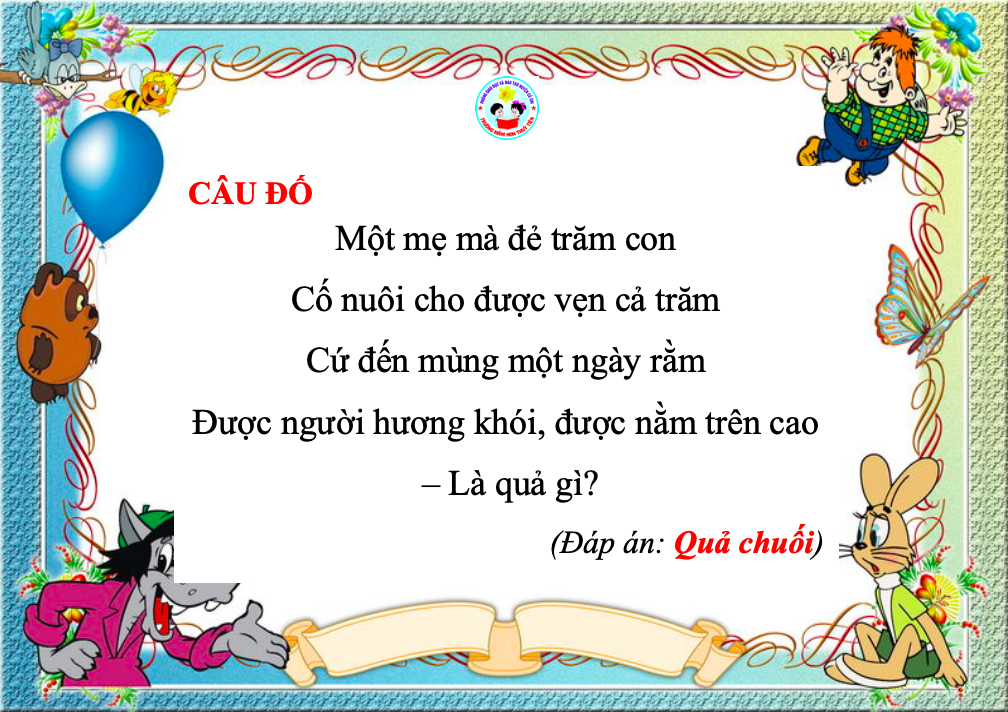 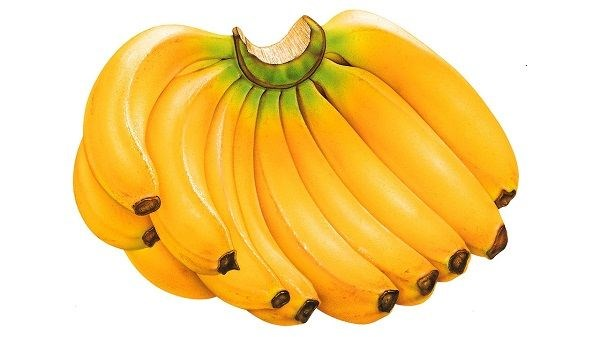 QUẢ CHUỐI
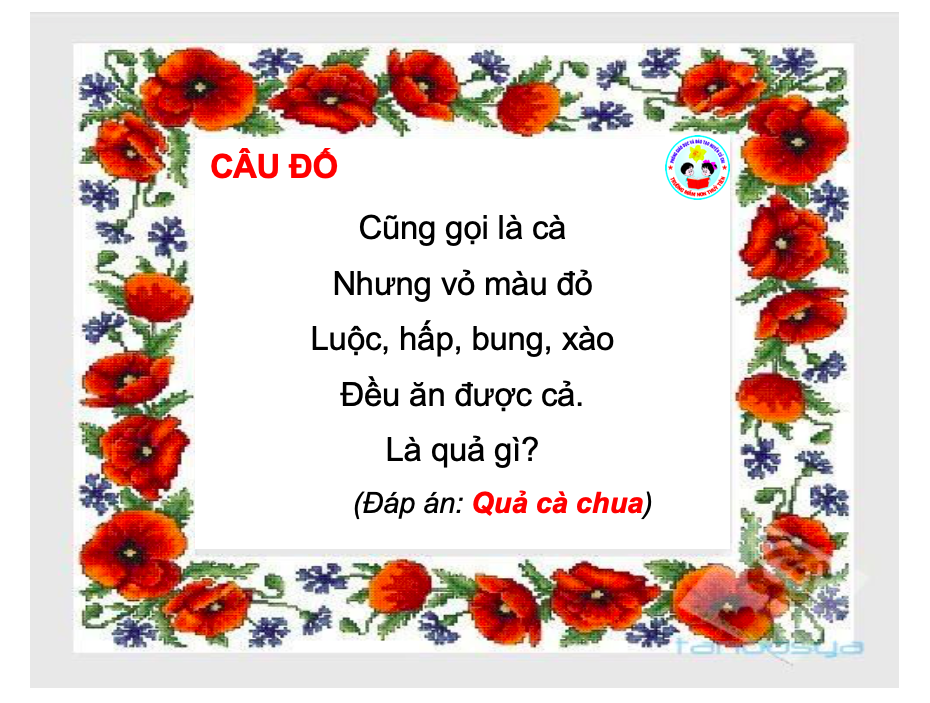 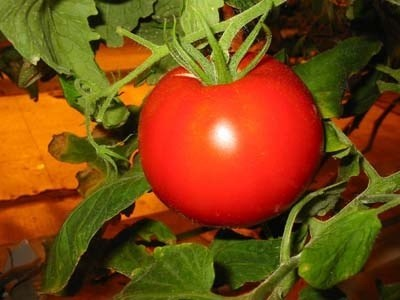 QUẢ CÀ CHUA